Az elektromágneses
hullámok 
 modulációja 
és
detektálása
Radióösszeköttetés – hangok továbbítása elektromágneses hullámok segítségével
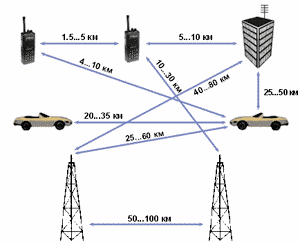 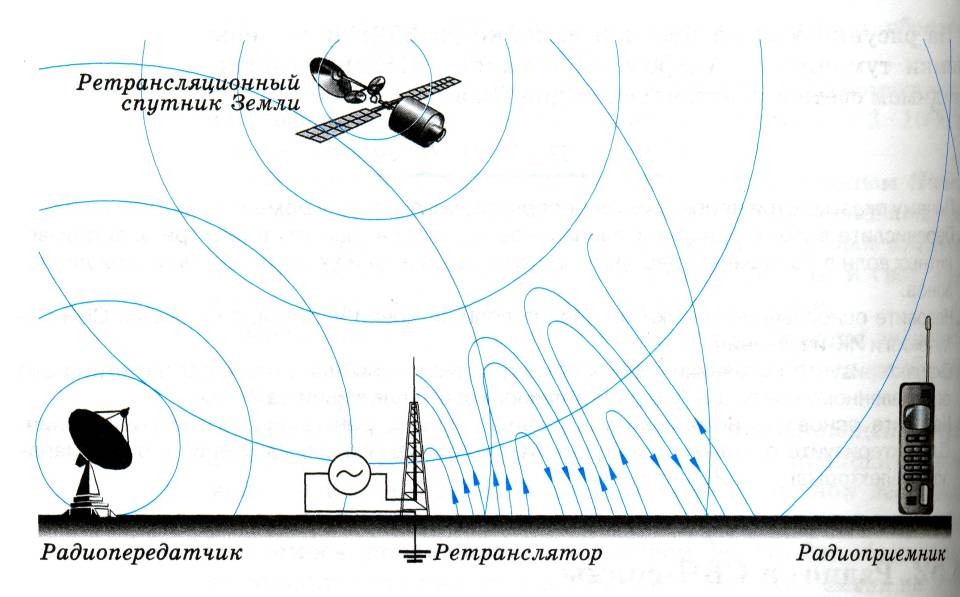 A hangrezgések alacsony frekvenciájú rezgések, (17 – 20000Hz) ezért rosszul terjednek a térben, nem alkalmasak közvetlenül információ továbbítására.
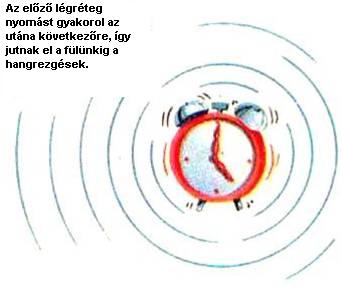 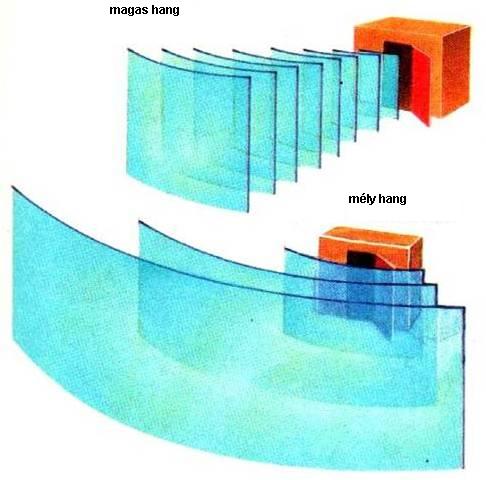 Ha a hangot nagy távolságra akarjuik továbbítani, nagyfrekvenciás elektromágnese rezgéseket kell alaklmaznunk. 
Ezek előállítására szolgál a nagyfrekvenciás rezgések generátora - NFG.
NFG
Az ilyen generátor keltette rezgések frekvenciája jtöbbszázezer Hz
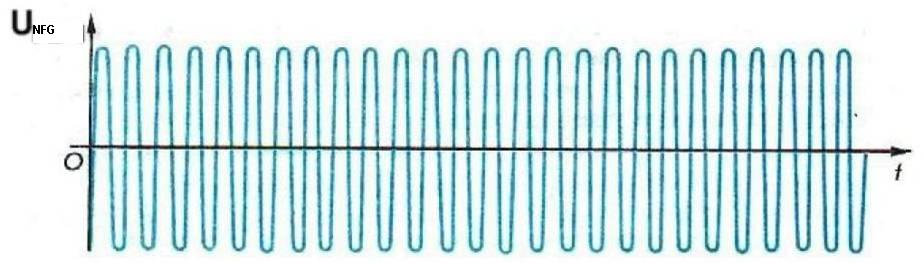 A nagyfrekvenciás rezgések generátorát összekapcsolják egy speciális – modulációs – készülékkel.
Moduláció – a nagyfrekvenciás rezgések átalakítása hangfrekvenciás rezgések segítségével.
Modulációs készülék
NFG
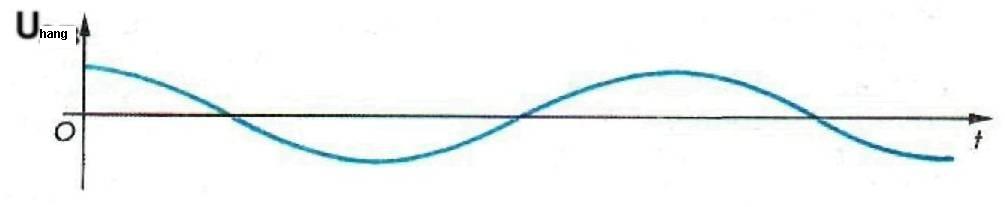 mikrofon
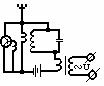 A modulációs készülék kimenetén olyan nagyfrekvenciás rezgés jelenik meg, amelynek amplitúdója a hangrezgések ütemében változik (amplitúdó moduláció)
Modulációs készülék
Adó antenna
NFG
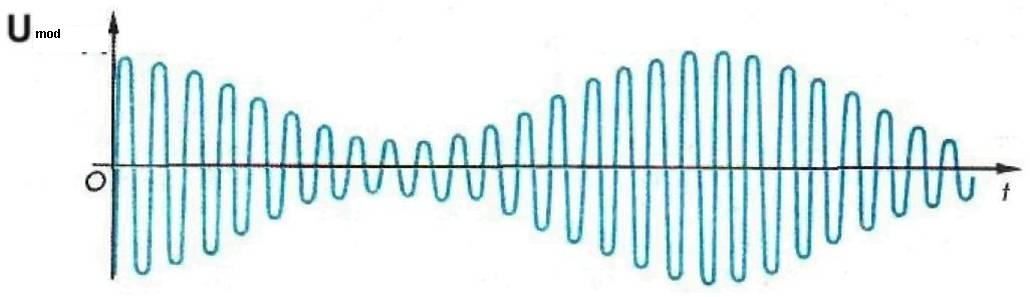 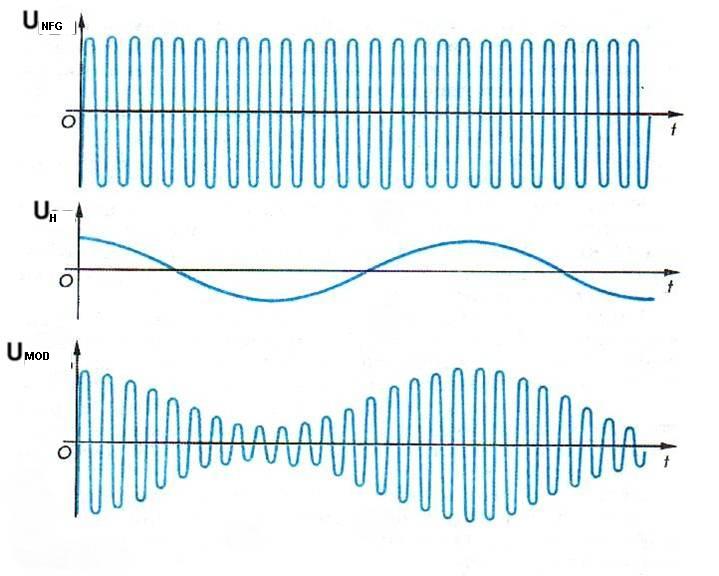 NFG
Modulációs készülék
A modulált, kiisugárzott jelet felfogja a vevő antenna. Ahhoz azonban, hogy a vevőkészülékünk hanggá alakítsa a felfogott elektromágneses jeleket, azokat előbb detektálni (demodulálni) kell. 
Detektálás – a hangfrekvenciás rezgések „leválasztása” a nagyfrekvenciás rezgésekről.
Hangszóró
Vevő antenna
Detektro
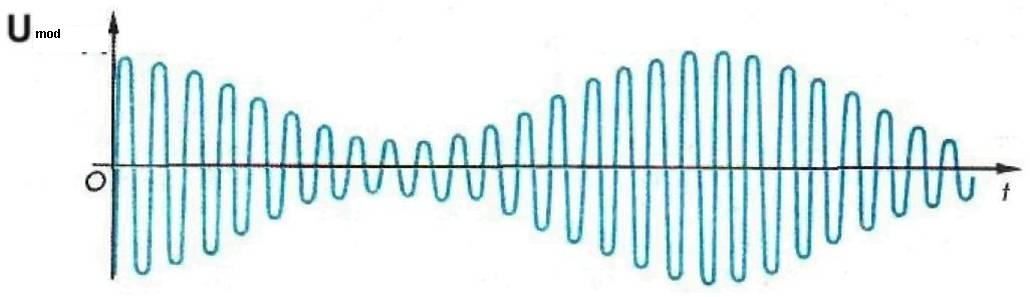 A detektor  egy diódából, egy kondenzátorból  és egy terhelésből (hangszóróból) áll.
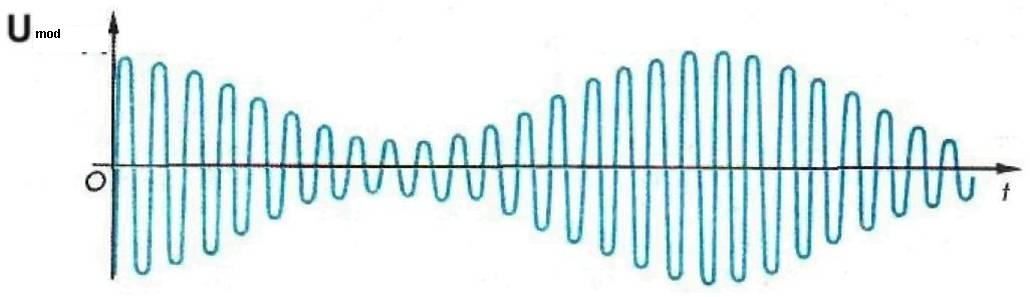 A dióda csak egy irányban engedi az áramot, így mintegy „levágja” a nagyfrekvenciás rezgések felét (csak az azonos irányú áramimpulzusokat engedi át..
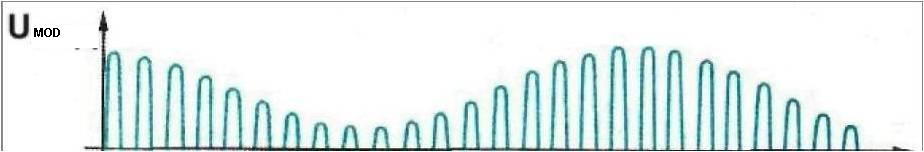 A diódán áthaladt áram kétfelé ágazik: egy része a hangszóróra, a másik a kondenzátorra kerül. Ennek megfelelően feleződik az áramimpulzusok amplitúdója. Amikor a dióda  zárr, vagyis nem engedi  át az ellentétes irányú áramot – a kiselő kondenzátor tartja fenn azt.. Íly módon a hangszórón át hangfrekvenciás áram fog folyni.
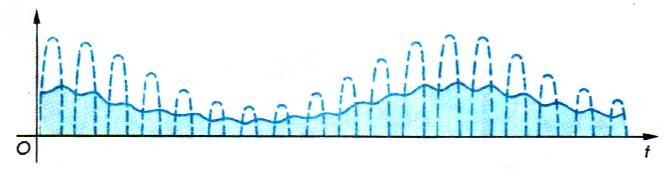 A hangszórón keresztül olyan áramimpulzusok fognak áthaladni, melyeknek amplitúdója megegyezik annak a hangrezgésnek az amplitudójával, amellyel a nagyfrekvenciás rezgést modulálták.
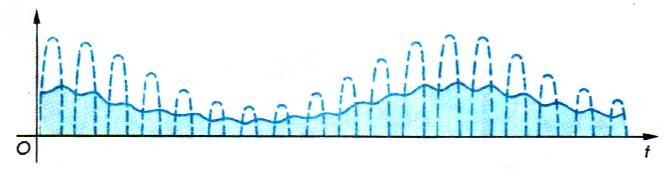 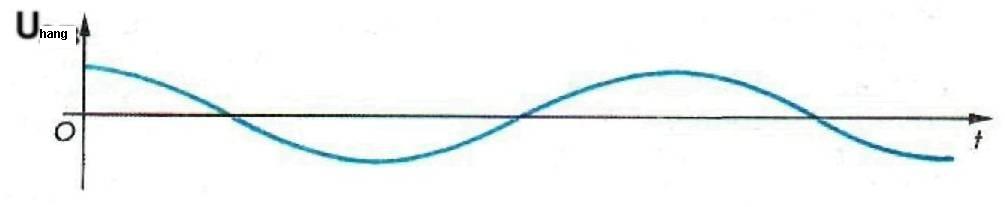 A legegyszerűbb detektoros rádiókészülék egy detektorból és egy rezgőkörre kapcsolt vevőantennából áll. A kondenzátor kapacitásának változtatásával változik a rezgőkör saját frekvenciája és különböző hullámhosszon működő adókra lehet ráhangolódni.
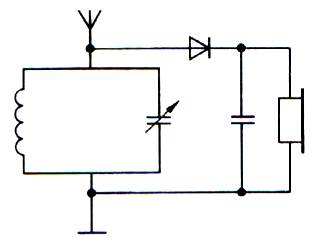 Detektor
Rezgőkör
Köszönöm 
a 
figyelmet